Figure 1. Topographic map of Europe with simplified tectonic elements of Europe after Banka et al. (2002). Carp., ...
Geophys J Int, Volume 174, Issue 1, July 2008, Pages 351–376, https://doi.org/10.1111/j.1365-246X.2008.03767.x
The content of this slide may be subject to copyright: please see the slide notes for details.
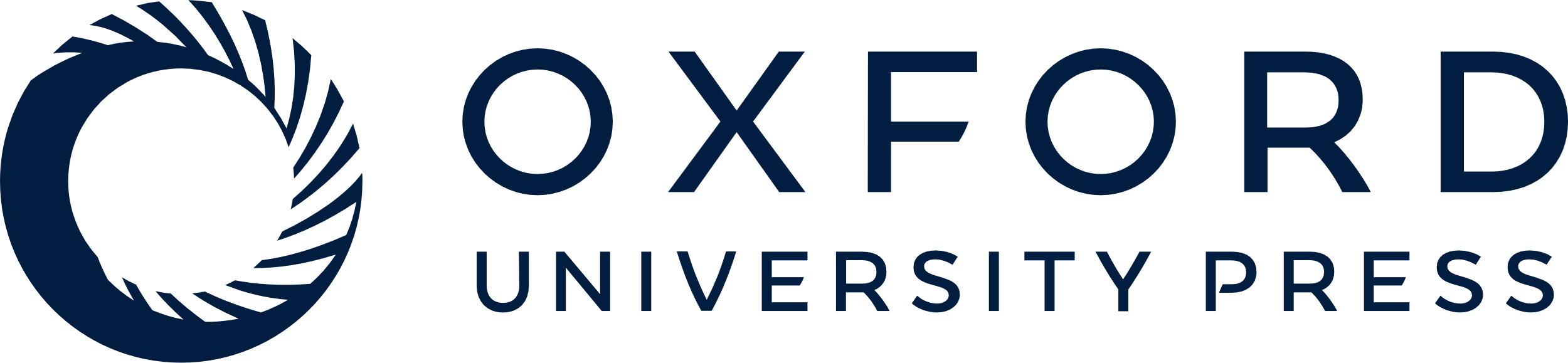 [Speaker Notes: Figure 1. Topographic map of Europe with simplified tectonic elements of Europe after Banka et al. (2002). Carp., Carpathians; EEC, East European Craton, STZ, Sorgenfrei–Tornquist zone; TTZ, Tornquist–Teisseyre zone; TS, Thor suture.


Unless provided in the caption above, the following copyright applies to the content of this slide: © 2008 The Authors Journal compilation © 2008 RAS]